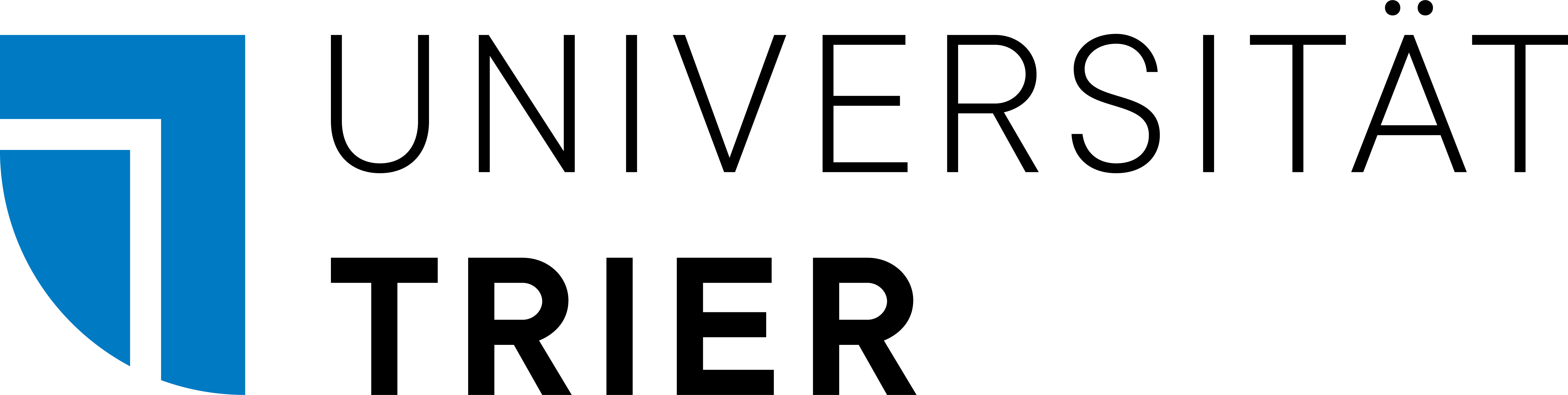 Titel
Fachbereich I - Psychologie
Das Fach Psychologie lädt ein zum Vortrag von
Prof. Dr. xy
 
School of yx, University of yx, New yx
 
Weiterer Titel
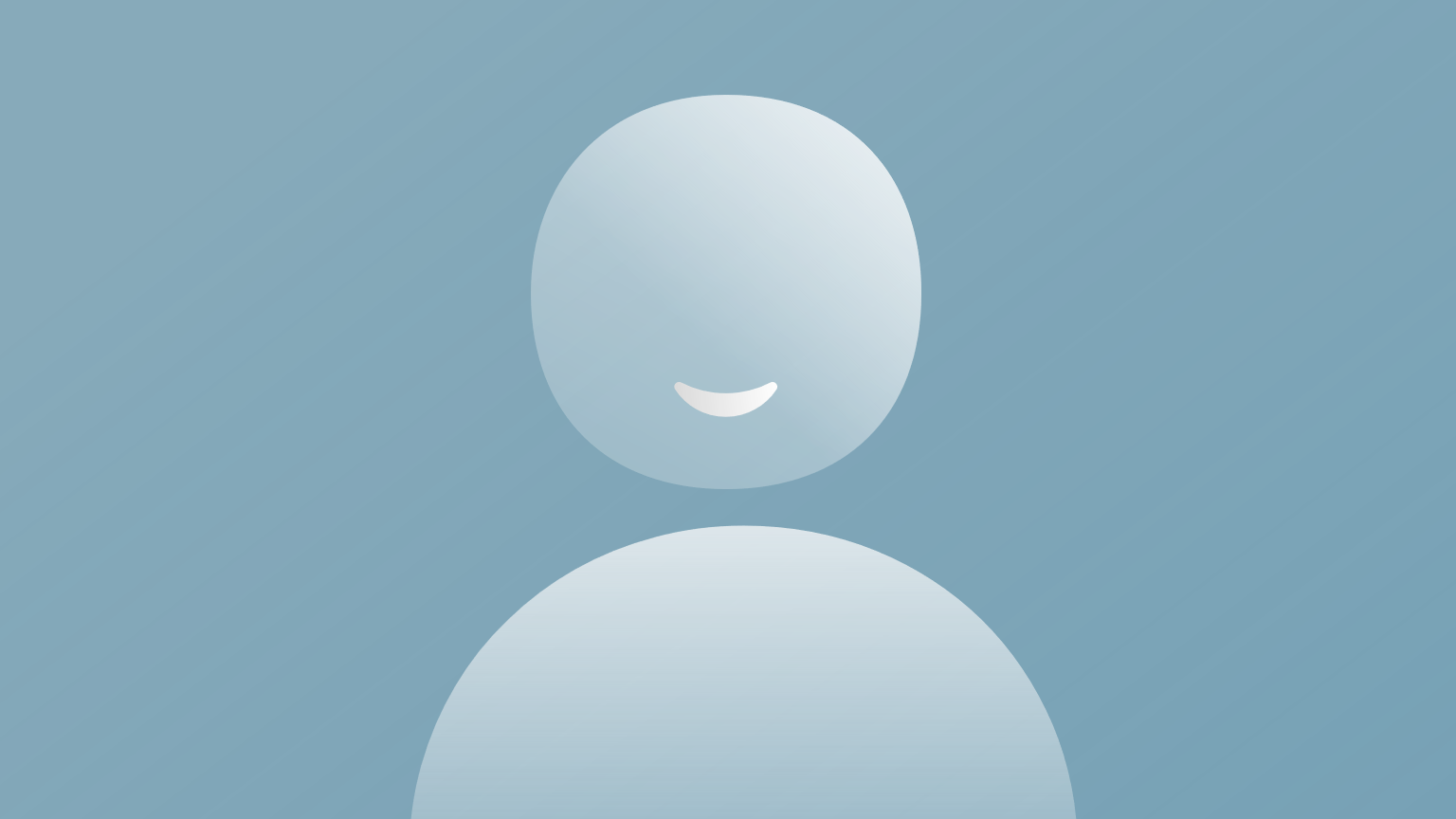 01.01.2025
18 Uhr s.t.
D 435
KontaktProf. Dr. XY